وزارة التعليم العالي والبحث العلميجامعة ديالى كلية التربية للعلوم الانسانيةقسم الجغرافية العام 2022 -2023
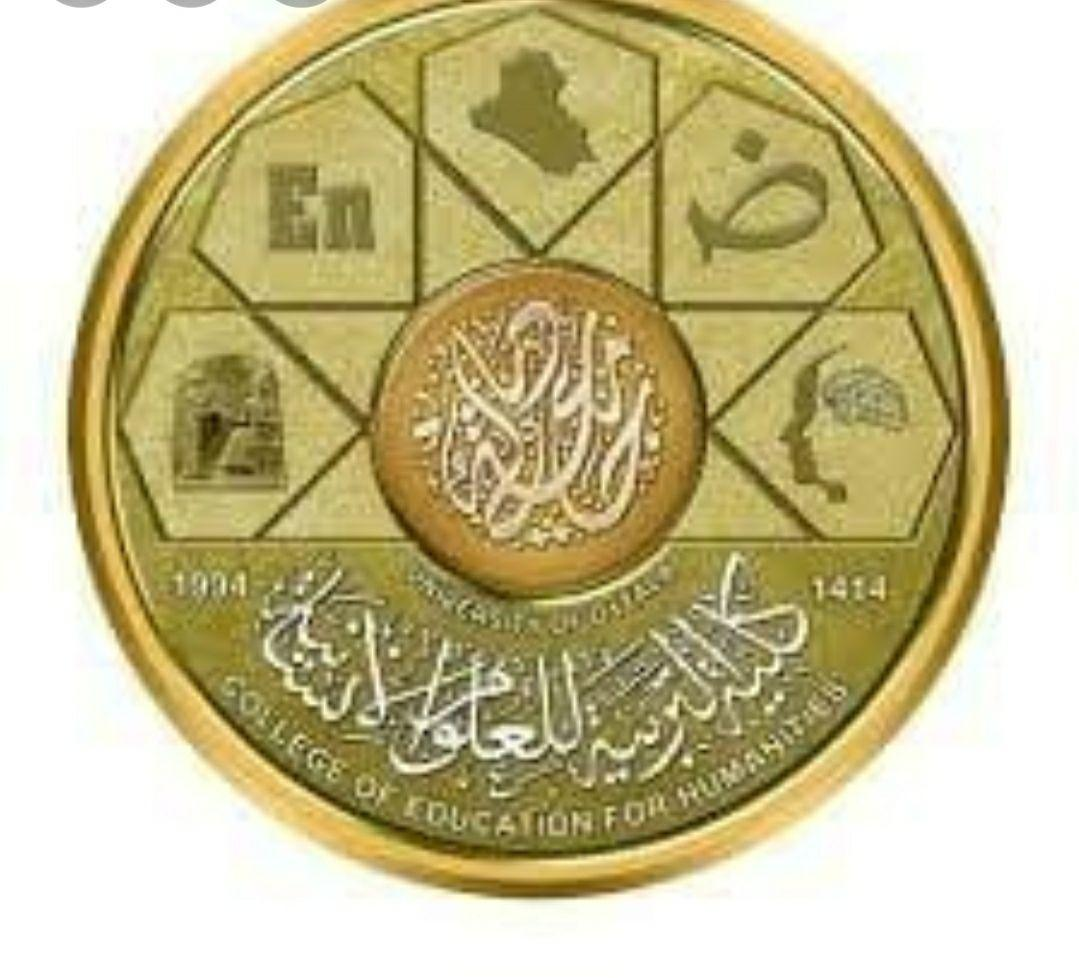 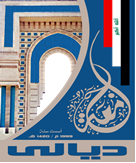 المرحلة الثانية/ جغرافية السكان
أ.م.د. وسام وهيب مهدي
م/ مصادر البيانات السكانية
مصادر بيانات السكان
تعتمد جغرافية السكان على البيانات السكانية في تحليل الاختلافات المكانية للخصائص السكانية من حيث حجم السكان توزيعهم وحركتهم الطبيعية والمكانية والتنبؤ عنها مستقبلا وتشخيص المشكلات السكانية وايجاد الحلول لتلافيها, وكلما توافرت البيانات السكانية وبدقة وانتظام كلما سنحت الفرصة للباحثين والمخططين من التخطيط لواقع السكان ومستقبلهم الاقتصادي والاجتماعي, لذلك تسعى الدول الى تحسين مستوى بياناتها السكانية والاحصائية وذلك لأهمية تلك البيانات في مجال التنمية والتخطيط.
اهمية البيانات السكانية اذ تساعد في ثلاثة مجالات رئيسة وهي
توجيه السياسة والتخطيط والاسقاط.
التعرف على الاتجاهات الديموغرافية السائدة وبرامج العمل القائمة عليها.
الدراسة العملية للعلاقات المتداخلة للظواهر الديموغرافية ومقومات التنمية الاقتصادية والاجتماعية  سواء على المستوى الدقيق او العام وهذه الاستعمالات تتطلب مواصفات ترتبط بدرجة الدقة والغرض الجغرافي التفصيلي ومحتوى الموضوع.
ويتطلب تحقيق هذه المجالات ووصف العمليات الديموغرافية وصفا دقيقا توافر نوعين من البيانات هما:- 
بيانات عن المخزون: وهي جرد للسكان من حيث العدد والخصائص المهمة نحو الجنس والعمر والحالة الزواجية والتوزيع الجغرافي والحالة الاقتصادية وغيرها من المعلومات في مدة زمنية معينة.
بيانات عن الحركة: اي التغيرات التي تطرأ على المخزون من حيث الزيادة او النقصان والخصائص التركيبية.
يعد التعداد العام والتسجيل الحيوي مصدرين تقليدين يمكن عن طريقهما توفير المعلومات الديموغرافية الخاصة بالمخزون والحركة
ويمكن تقسيم الدول الى مستويات من حيث توافر هذين المصدرين:- 
تحظى الدول الصناعية المتقدمة بتوافر التعداد العام للسكان والتسجيل الحيوي ويمكن الاعتماد عليها لما بلغته من الدقة في وصف العمليات الديموغرافية.
قلما توجد في العصر الحديث دول لديها تسجيل حيوي تعول عليه دون تعداد او اكثر للسكان وذلك لان التسجيل الحيوي هو نتاج خبرة ووعي الشعوب.
تبدأ الدول النامية في الغالب بعملية التعداد من غير تطوير لنظام التسجيل الحيوي لأنه يمثل عملية صعبة ومعقدة.
مصادر بيانات السكان
اولا- التعداد العام للسكان
ثانيا- التسجيل الحيوي
ثالثا- سجلات الهجرة
رابعا- المسح بالعينة
* وفي العراق يوجد مصدر خامس متمثل بالبطاقة التموينية الصادرة عن وزارة التجارة العراقية اذ تحتوي على بيانات للسكان نحو عدد الاسر وعدد الافراد.
اولا: التعداد العام للسكان
بدأ عد السكان منذ الحضارات القديمة في بابل ومصر والصين وفلسطين وروما وذلك لتحديد الاهداف المالية والعمالة والعسكرية وكان يقتصر على رؤساء الاسر والذكور في سن الخدمة العسكرية ودافعي الضراب ويندر تسجيل الاطفال والنساء, اما هدف التعداد العام للسكان في الوقت الحاضر فأنه يختلف عما سبق فهو يمثل عملية احصائية ذات فائدة كبرى للدولة في عمليات التخطيط والتنمية بأبعادها الاقتصادية والاجتماعية والسياسية,  وللتعداد هدفان هما:-
هدف ساكن: كل تعداد يعطي صورة انية لسكان الدولة او الاقليم في زمن معين.
هدف متحرك او ديناميكي: يعد كل تعداد نقطة في سلسلة زمنية لمعرفة اتجاهات المتغيرات الديموغرافية زمنيا وللمقارنة بين تعداد واخر.
اولا: التعداد العام للسكان
يعرف بانه( العملية الكلية لتجميع وتصنيف ونشر البيانات الديموغرافية والاقتصادية والاجتماعية عن جميع افراد الدولة او في اقليم محدد في الدولة في وقت معين او اوقات معينة).
يحتوي تعريف التعداد العام للسكان على عدد من الخصائص المهمة وهي:
ينبغي اجراء التعداد تحت اشراف الدولة ووفق تشريعات معينة فالتعداد ليس عملية سهلة تقوم بها مؤسسة ليس لها الصبغة الحكومية وانما هو عملية احصائية ضخمة تتطلب تخطيط وتنظيم وتكاليف.
الشمولية: وذلك بشمول كل فرد في المنطقة المحددة ( الدولة, او اقليم منها )عند اجراء التعداد سواء كان مواطنا ام اجنبيا من غير حذف او تكرار.
الانية في جمع البيانات وذلك بإكمال حصر السكان في كل الاقاليم الادارية للدولة في ان واحد والقاعدة العامة هو تخصيص يوم لهذا الغرض وتكون فيه الحياة طبيعية لان في كل لجظة تطرأ تغيرات في السكان بولادة شخص او فات اخر .
الدورية وتعني اجراء التعداد في اوقات منتظمة كل (خمس او عشر سنوات) لكي تسهل المقارنة الزمنية والمكانية سواء بين الدول او بين الاقاليم.
الحصر الفردي وذلك بأدلاء كل فرد عن المعلومات الشخصية المطلوبة في استمارة التعداد.
تحديد حدود المنطقة الجغرافية المشمولة بالتعداد.
يجري التعداد باتباع ثلاثة طرائق هي:-
.
1-   التعداد الفعلي او الواقعي
2-  التعداد النظري او القانوني
3-  التعداد الفعلي - النظري
1- التعداد الفعلي او الواقعي
وهو عد السكان حسب اماكن وجودهم فعلا يوم التعداد بغض النظر عن اماكن اقامتهم المعتاد حتى وان كانوا زائرين او مقيمين في الفنادق لهذا يتميز بالبساطة  اذ يتفادى عملية اعادة توزيع الافراد الغائبين مؤقتا عن اماكن اقامتهم المعتاد ومع ذلك يعيبه ان بياناته لا يمكن الاعتماد عليها في التخطيط لأنها لا تعبر عن الصورة الحقيقية لتوزيع السكان حسب اقامتهم المعتادة.
2-  التعداد النظري او القانوني
ويتم بمقتضاه حصر الاشخاص حسب اماكن اقامتهم المعتادة واذا صادف احد افراد الاسرة غائبا فانه يسجل مع اسرته في محل اقامته الدائم, وعلى الرغم من ان هذا التعداد يعبر عن واقع توزيع السكان بتوفير نتائج غير متأثرة بالحركة المكانية الموسمية للسكان اذ تساعد المخططين في وضع الخطط التنموية الاقتصادية والاجتماعية على النطاق القومي والاقليمي, لكن يعيبه العمل المكتبي الذي يلي عملية جمع البيانات لإعادة توزيع المنتقلين .
3-  التعداد الفعلي - النظري
هذه الطريقة تجمع بين الطريقتين السابقتين, اي بتسجيل السكان حسب اماكن اقامتهم المعتادة والموجودين في ان واحد, وهذا يعني ان تكون استمارة التعداد مقسمة الى ثلاث اقسام, يسجل في القسم الاول الاشخاص الموجودين وقت التعداد( التعداد الفعلي) وفي القسم الثاني يسجل الاشخاص الغائبون مؤقتا من افراد الاسرة ( التعداد النظري), والقسم الثالث يسجل الاشخاص الموجودين مؤقتا مع الاسرة ممن سجلوا في القسم الاول وبعملية حسابية بسيطة يجريها القائمون بالتعداد بإضافة الاشخاص الغائبون مؤقتا وطرح الاشخاص الموجودين مؤقتا لحظة التعداد وهكذا تم تعداد فعلي ونظري في ان واحد.
وقد اتبع العراق هذه الطريقة في تعداد 1977